CompTIA     Network +
Chapter 1
Introducing Computer Networks
Objectives
What is the purpose of a network?

What are some examples of network components?

How are networks defined by geography?

How are networks defined by topology?

How are networks defined by resource location?
Introducing Computer Networks
What comes to mind when you thinks of a computer network?
Is it the Internet?
Is it e-mail?
Is it the wireless connection that lets you print to your printer from your laptop?

Whatever your current perception of a computer network , this chapter and book, as a whole, helps you gain a deep appreciation and understanding of networked computing.
Defining a Network
A (computer) network is an interconnection of two or more computing devices.
It can serve a variety of purposes including:
File sharing between two computers
Video chatting across different parts of the world
Surfing the Web
Instant messaging (IM) between computer with IM software installed.
E-mail
Voice over IP (VoIP)
A converged network is one that transports multiple forms of traffic (video, voice, and data)
Overview of Network Components
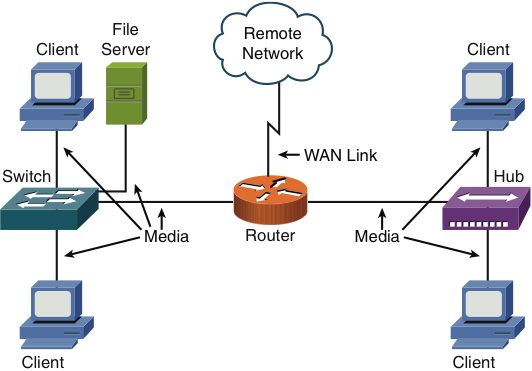 Figure 1-1   Sample Computer Network
Overview of Network Components
Client: The term client defines the device an end user uses to access a network.

Server: A server provides resources to a network. (Email, Web pages, or files)

Hub: A hub is an older technology that interconnects network components. A hub broadcasts messages to all connected devices other than the recipient.
Overview of Network Components
Switch: A switch interconnects network components.  Unlike a hub, a switch makes forwarding decisions based on physical addresses.
Physical Address is burned into the NIC, usually a MAC Address

Router: A router is connection device that makes forwarding decisions based on logical network addresses.
Logical Address is determined by physical location, usually an IP Address

Media: The media is the physical substance on which the information of the system travels, such as copper wire for carrying electronic signals.

WAN link: Most networks connect to one or more other networks. The link that interconnects those networks is typically referred to as a wide-area network (WAN) link.
Network Defined by Geography
Local-area network (LAN)

Wide-area network (WAN)

Campus-area network (CAN)

Metropolitan-area network (MAN)

Personal-area network (PAN)
LAN
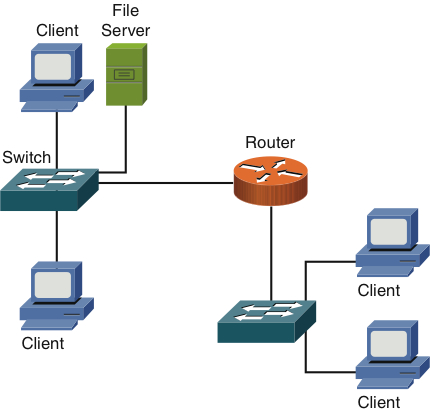 Figure 1-2   Sample LAN Topology
WAN
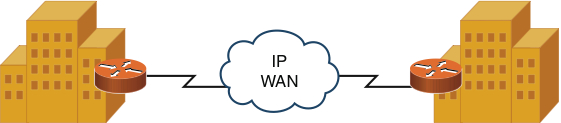 Figure 1-3   Sample WAN Topology
Other Area Networks
CAN: A CAN is created from interconnecting multiple LANs
MAN: A MAN is between a LAN and a WAN, typically covering a metropolitan area such as three office branches in the same city.
PAN:  A PAN is created from the interconnection of personal devices such as a phone, headset, and portable tablet.
Network Defined by Topology
In addition to classifying networks based on the geographical placement of their components, another approach to classifying a network is to use the networks topology.
There are two major topology groupings
Physical Topology
Logical Topology
Network Defined by Topology
Physical Versus Logical Topology

Physical Topology  -- how components are physical interconnected determines the physical topology

Logical Topology  -- the actual traffic flow determines the logical topology
Network Defined by Topology
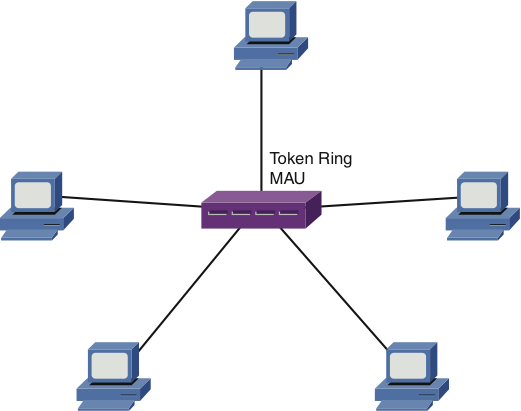 Figure 1-4   Physical Star Topology
Network Defined by Topology
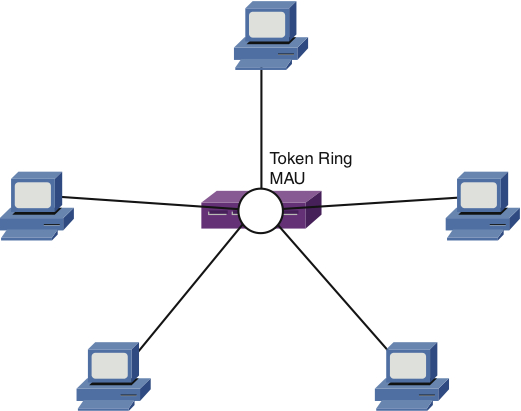 Figure 1-5   Logical Ring Topology
Bus Topology
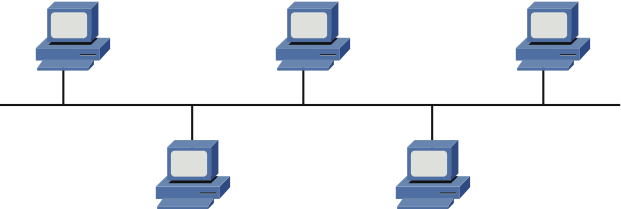 Figure 1-6   Bus Topology
Bus Topology
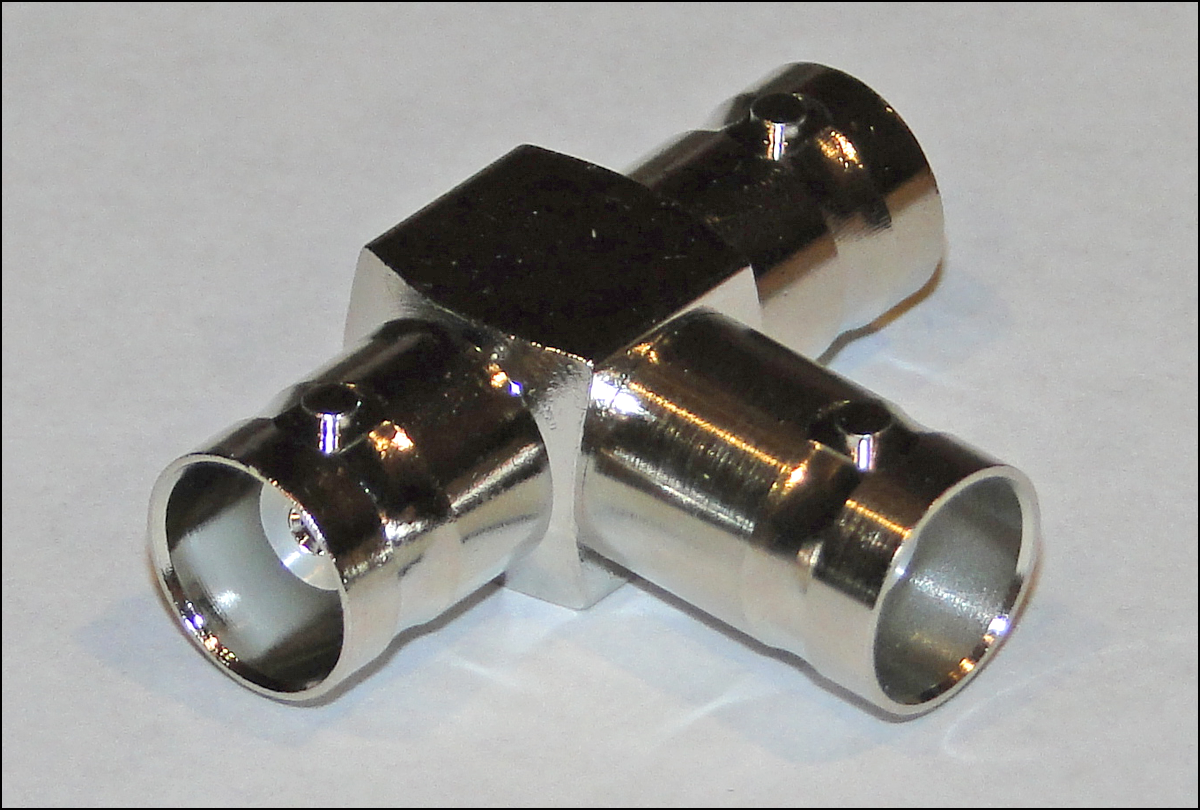 Figure 1-7   T Connector
Ring Topology
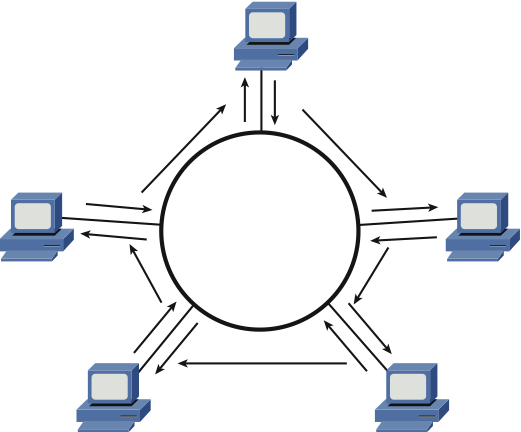 Figure 1-8   Ring Topology
Star Topology
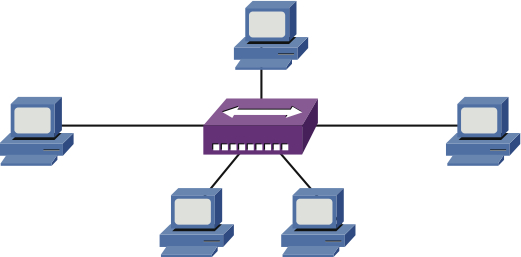 Figure 1-9   Star Topology
Hub-and-Spoke Topology
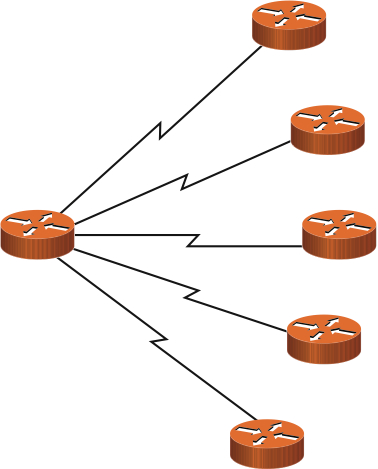 Figure 1-10   Hub-and-Spoke Topology
Full-Mesh Topology
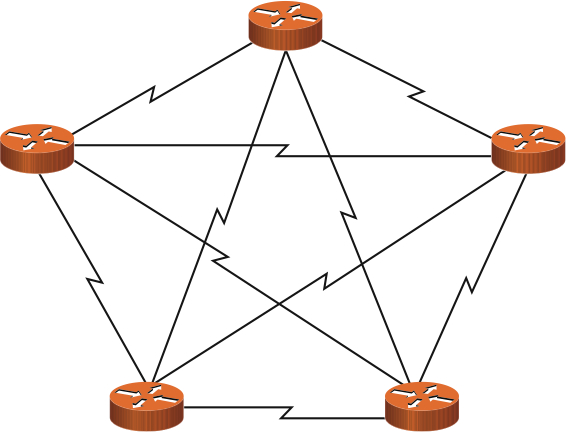 Figure 1-11   Full-Mesh Topology
Partial-Mesh Topology
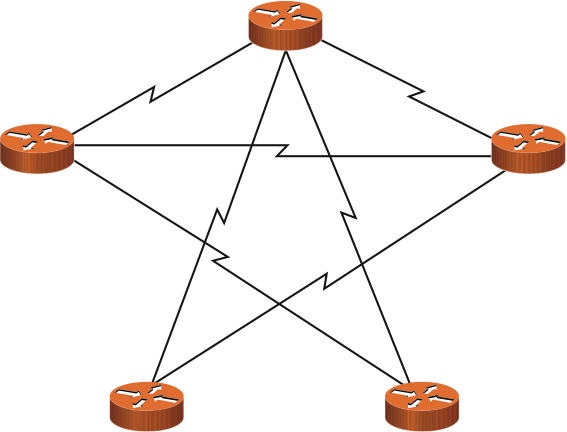 Figure 1-12   Partial-Mesh Topology
Network Defined by Resource Location
Yet another way to categorize networks is based on where network resources reside.
Network that have all the resources residing in a server are called client –server networks.
Network that have their resources on several clients and no server is called a peer-to-peer network
Client-Server Network
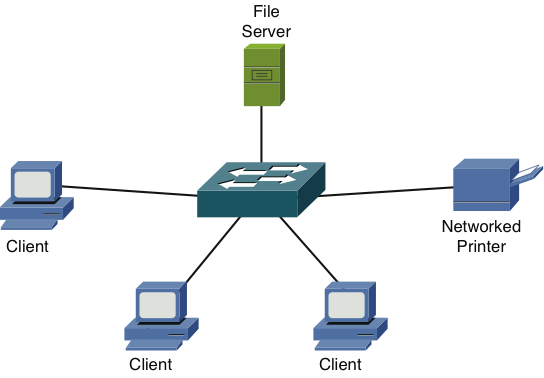 Figure 1-13   Client-Server Network Example
Peer-to-Peer Network
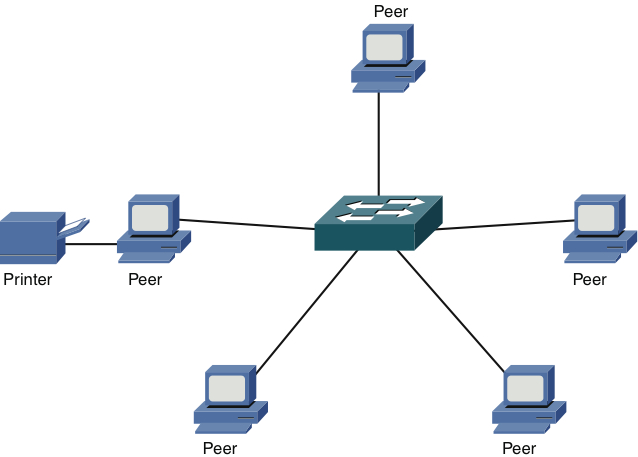 Figure 1-14   Peer-to-Peer Network Example